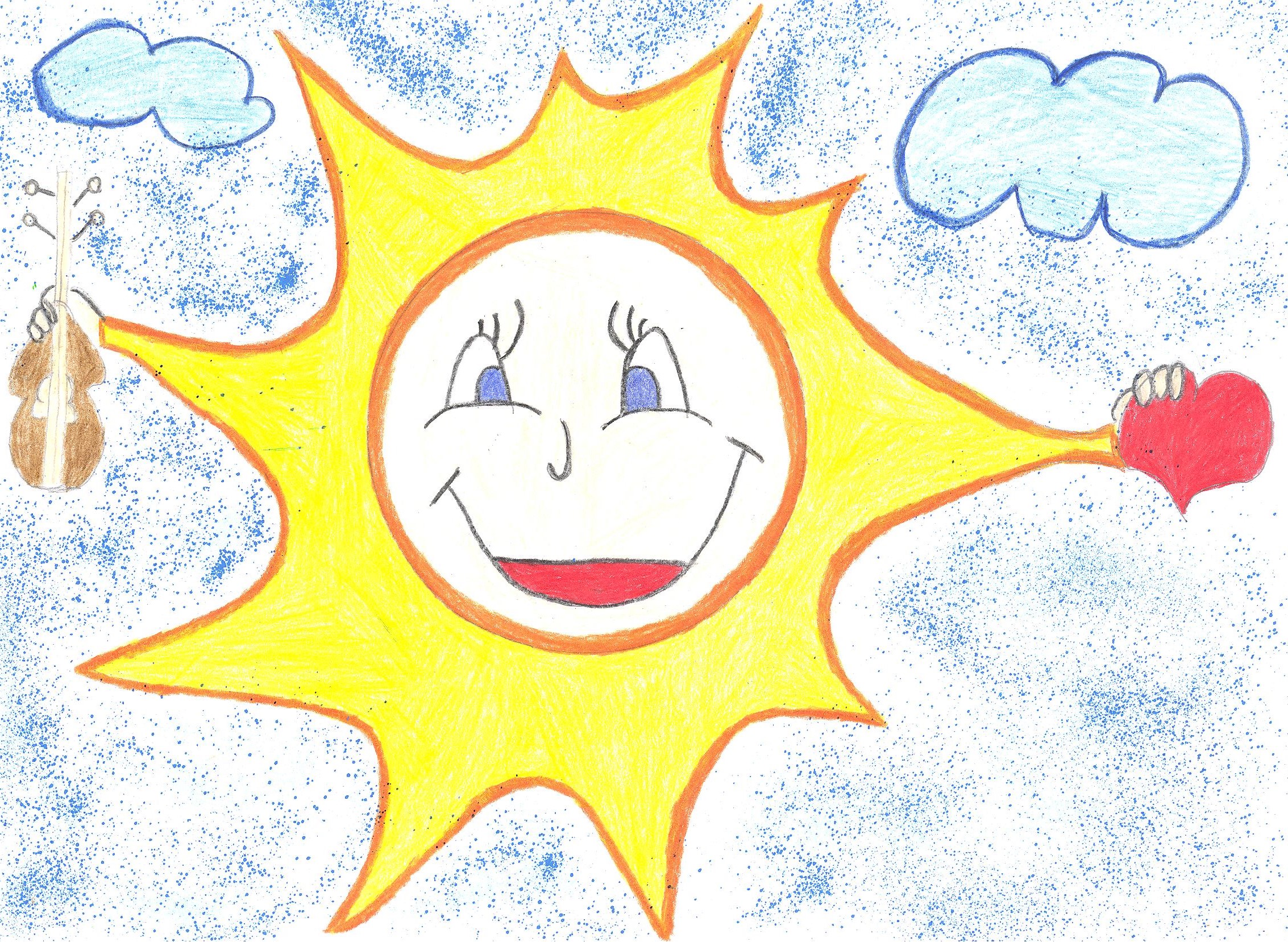 CHILDREN OF THE SUN (Audio Primary Version in Slovak)
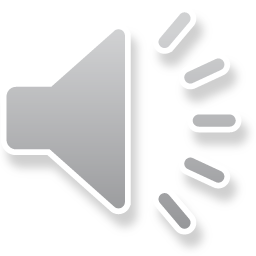 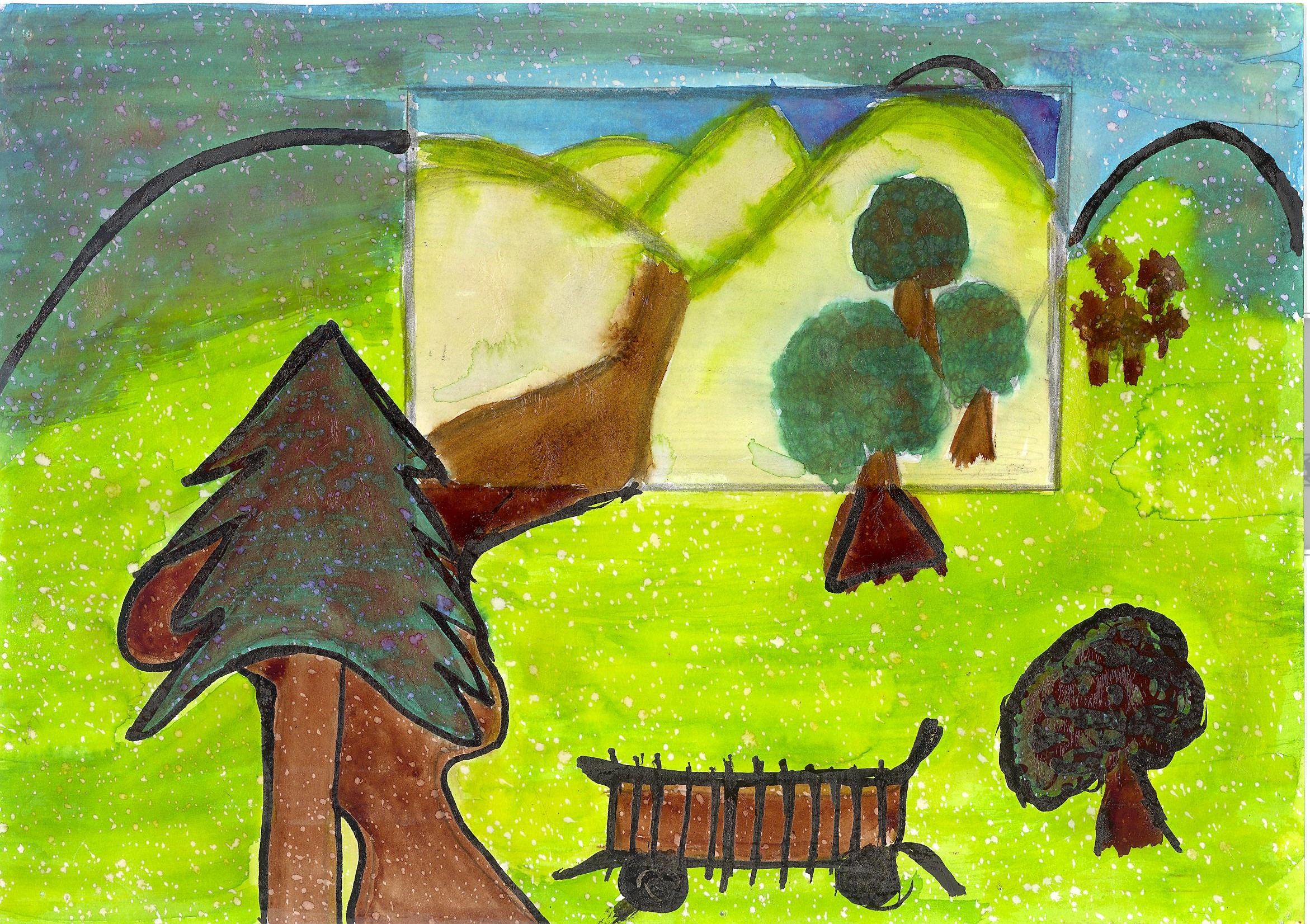 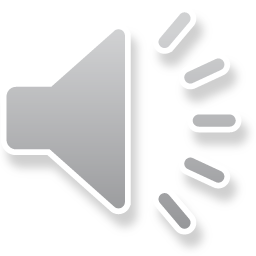 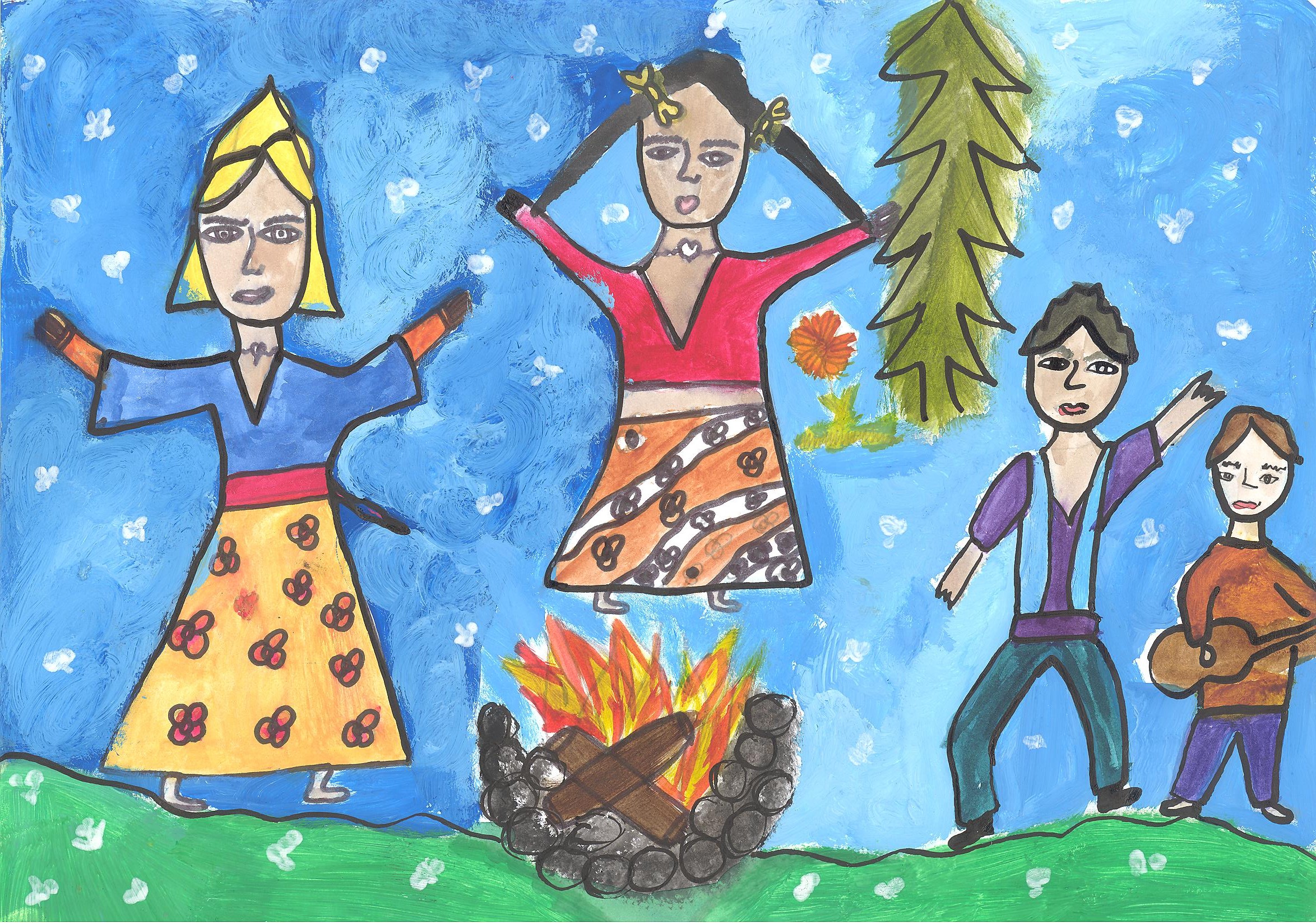 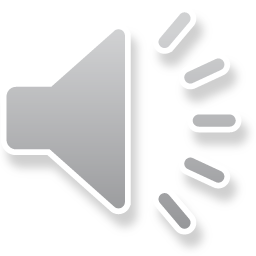 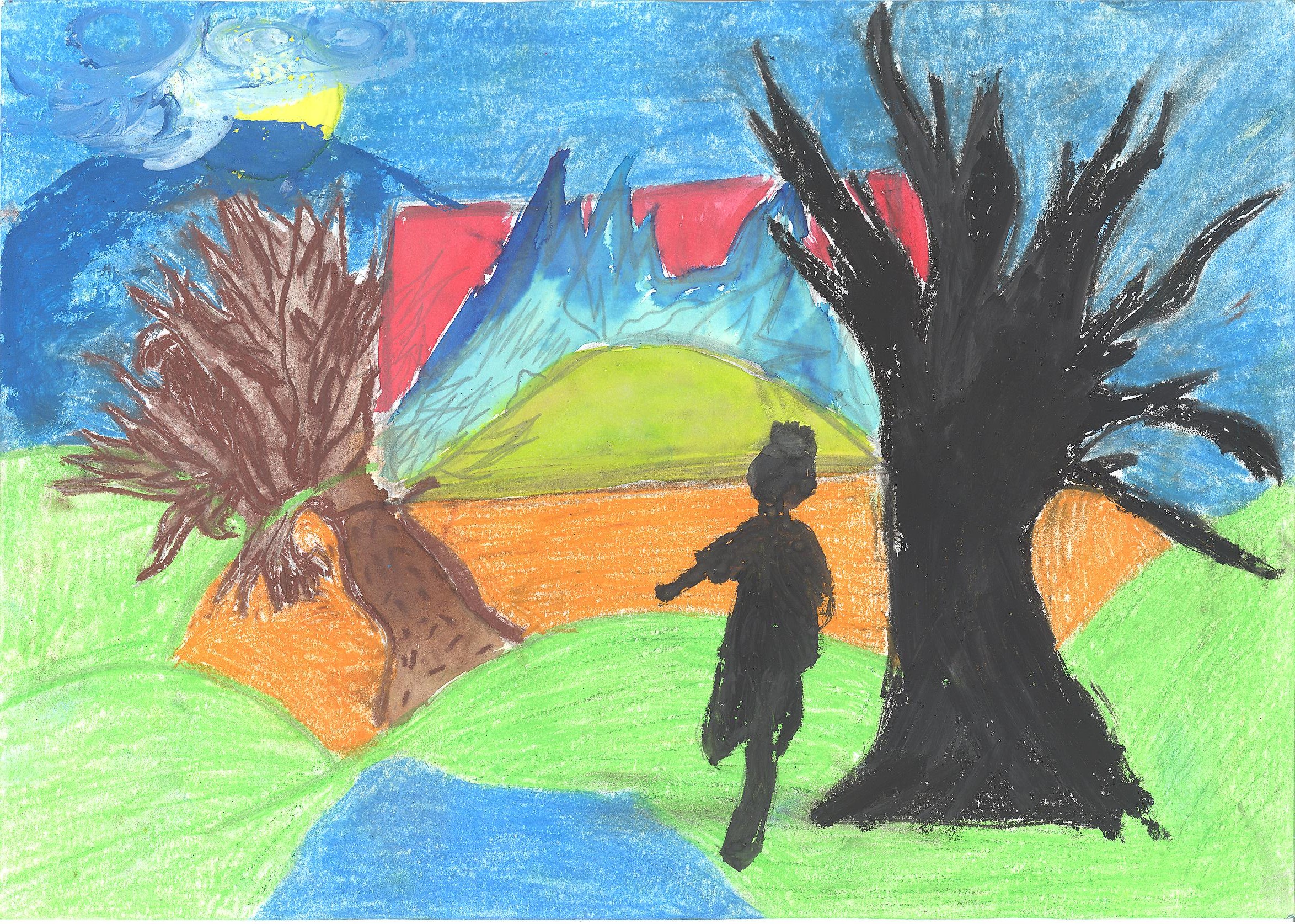 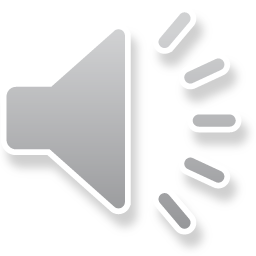 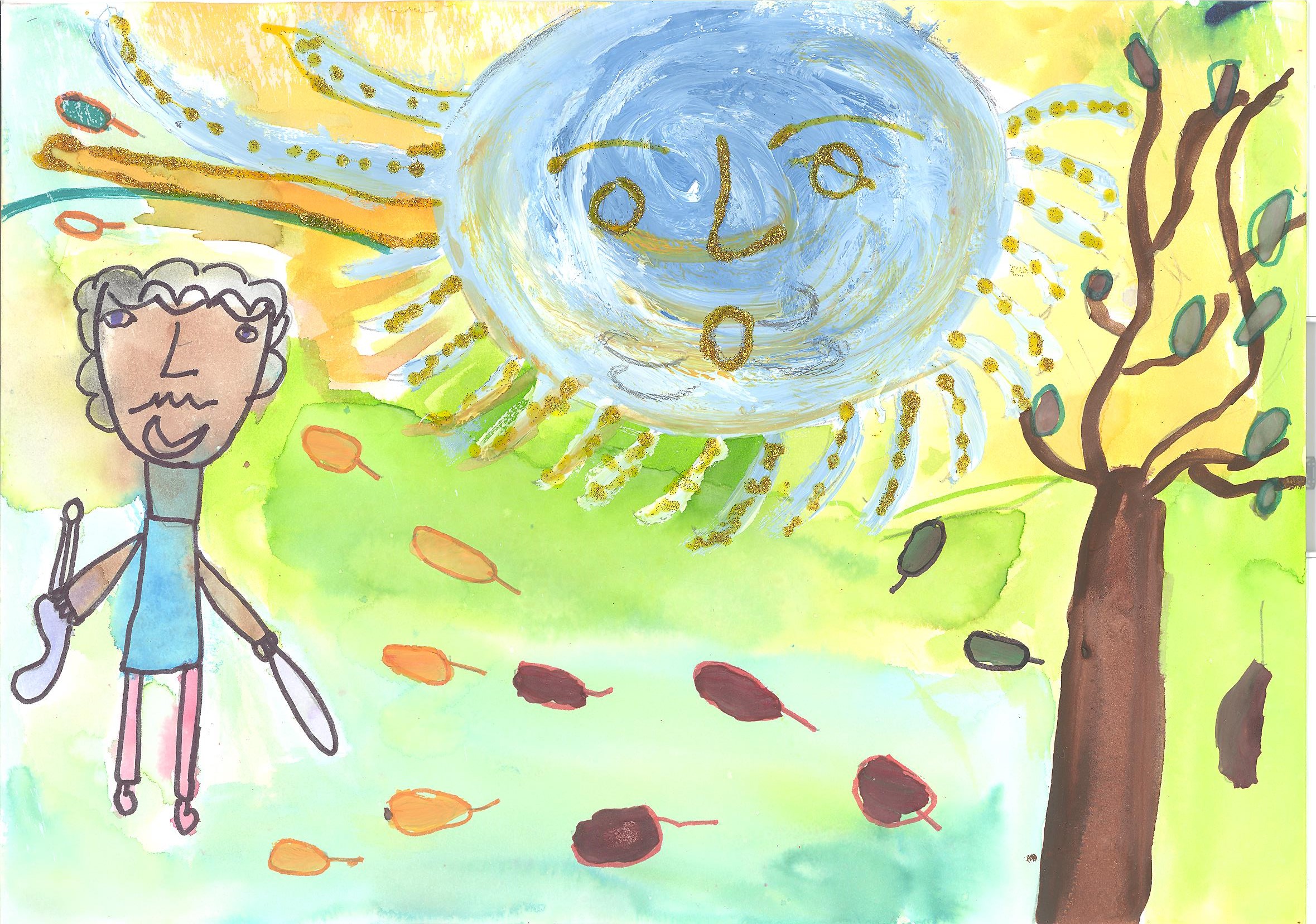 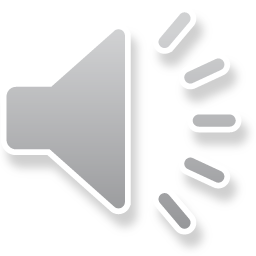 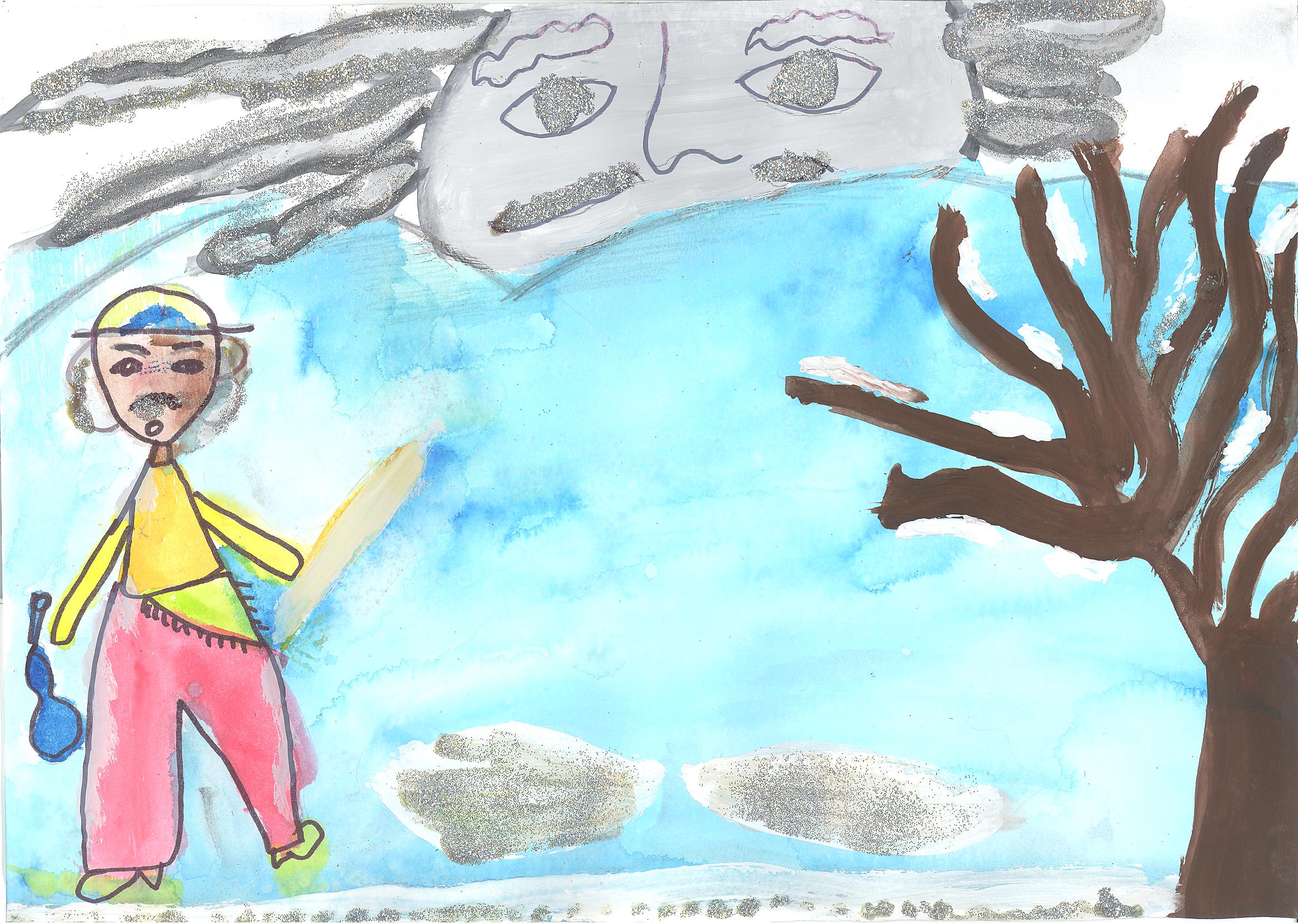 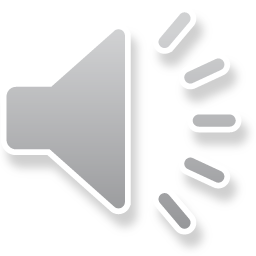 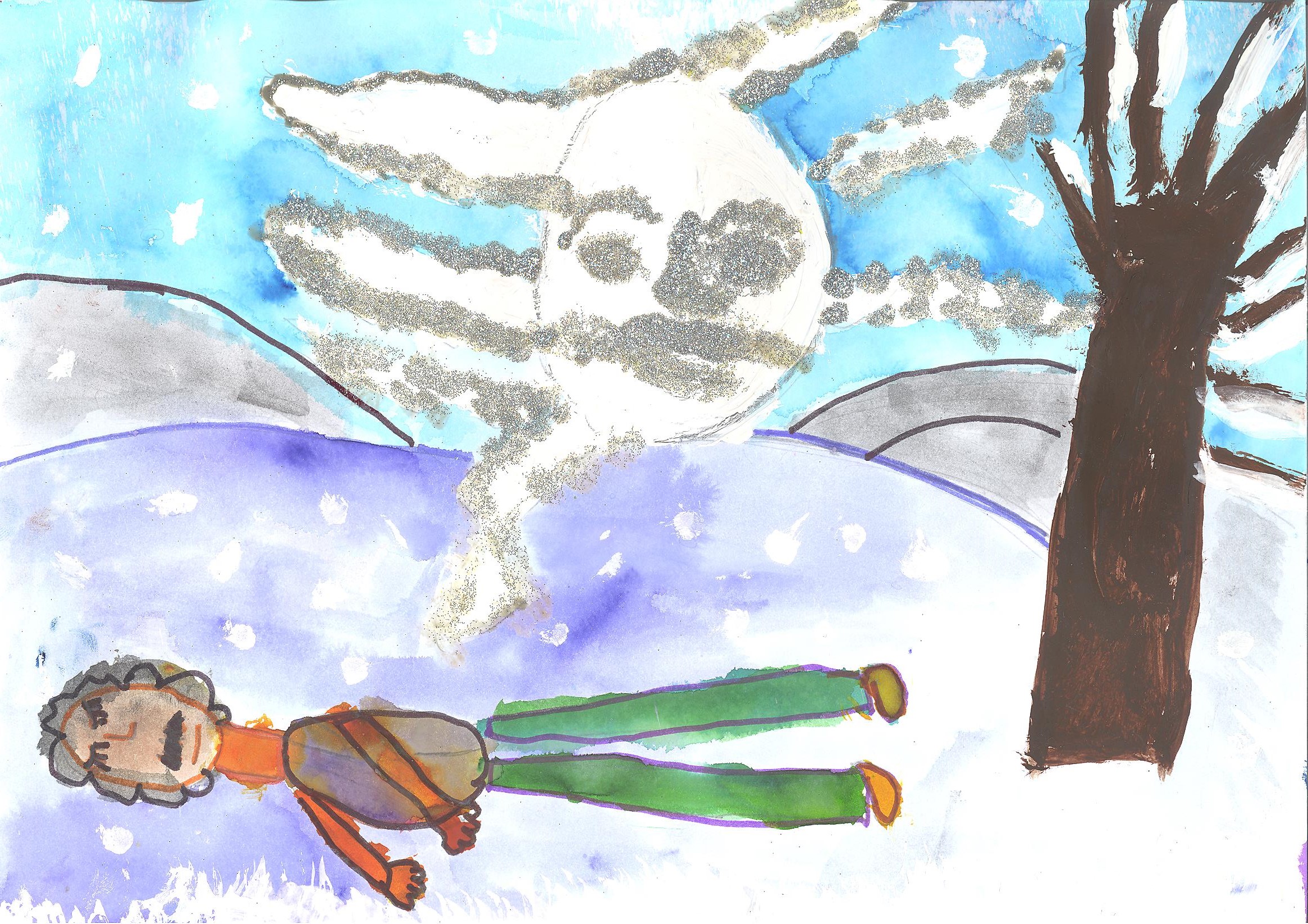 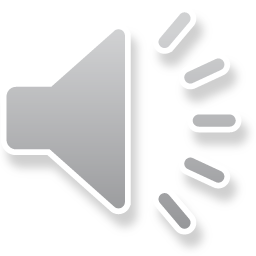 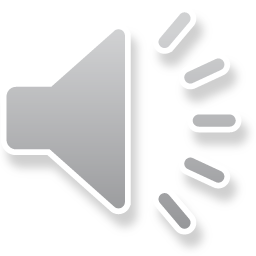 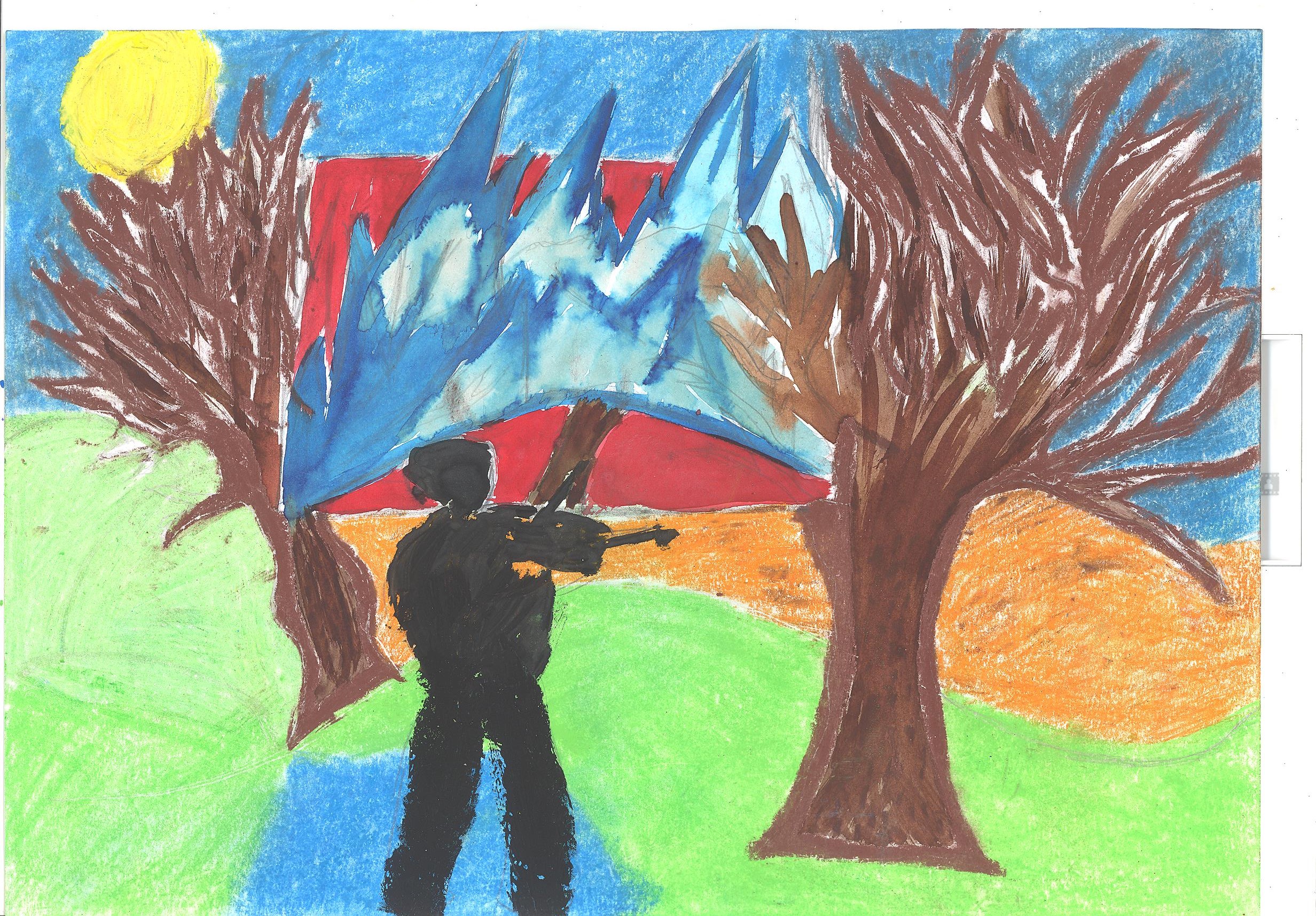 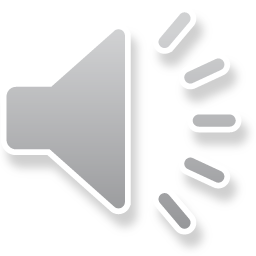 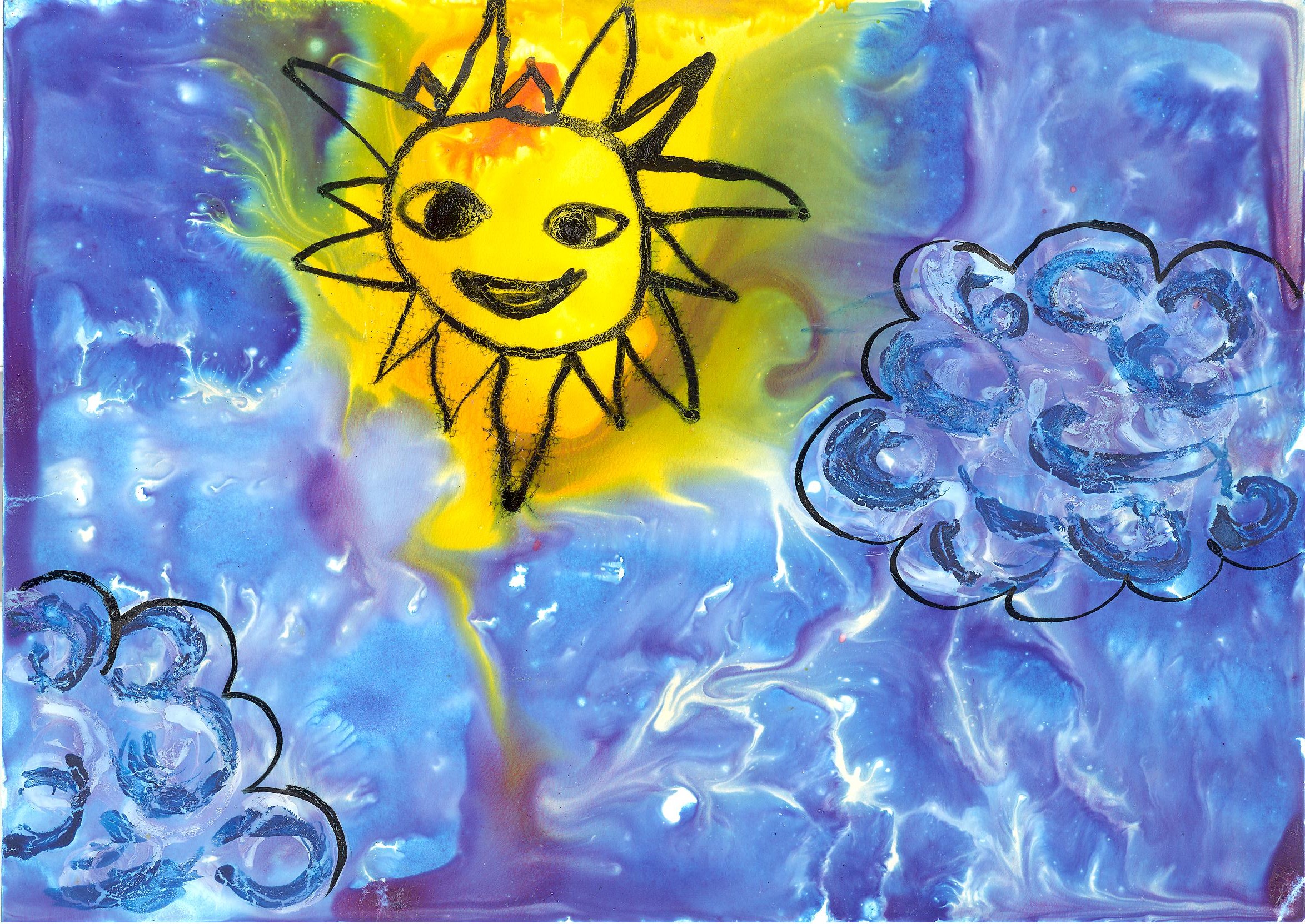 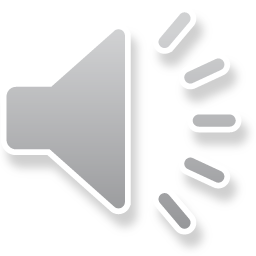 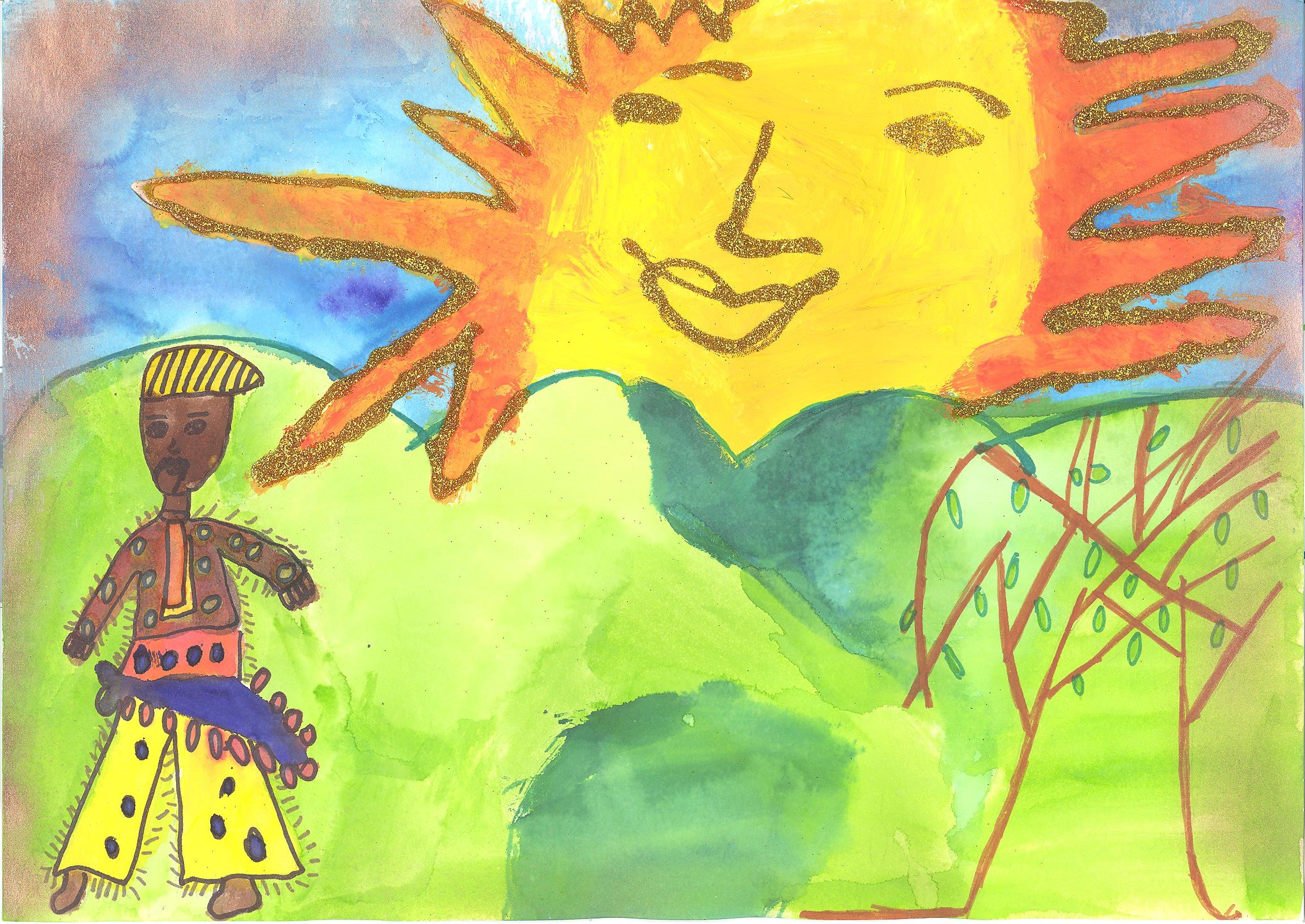 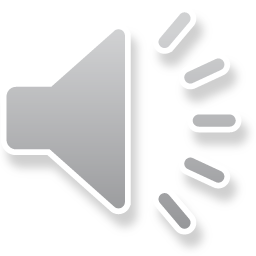 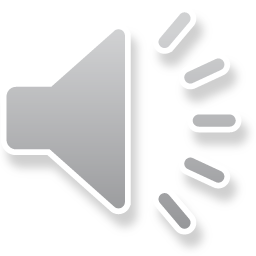 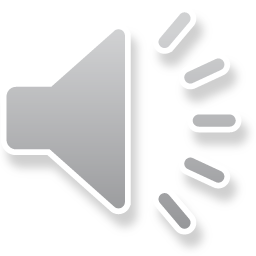 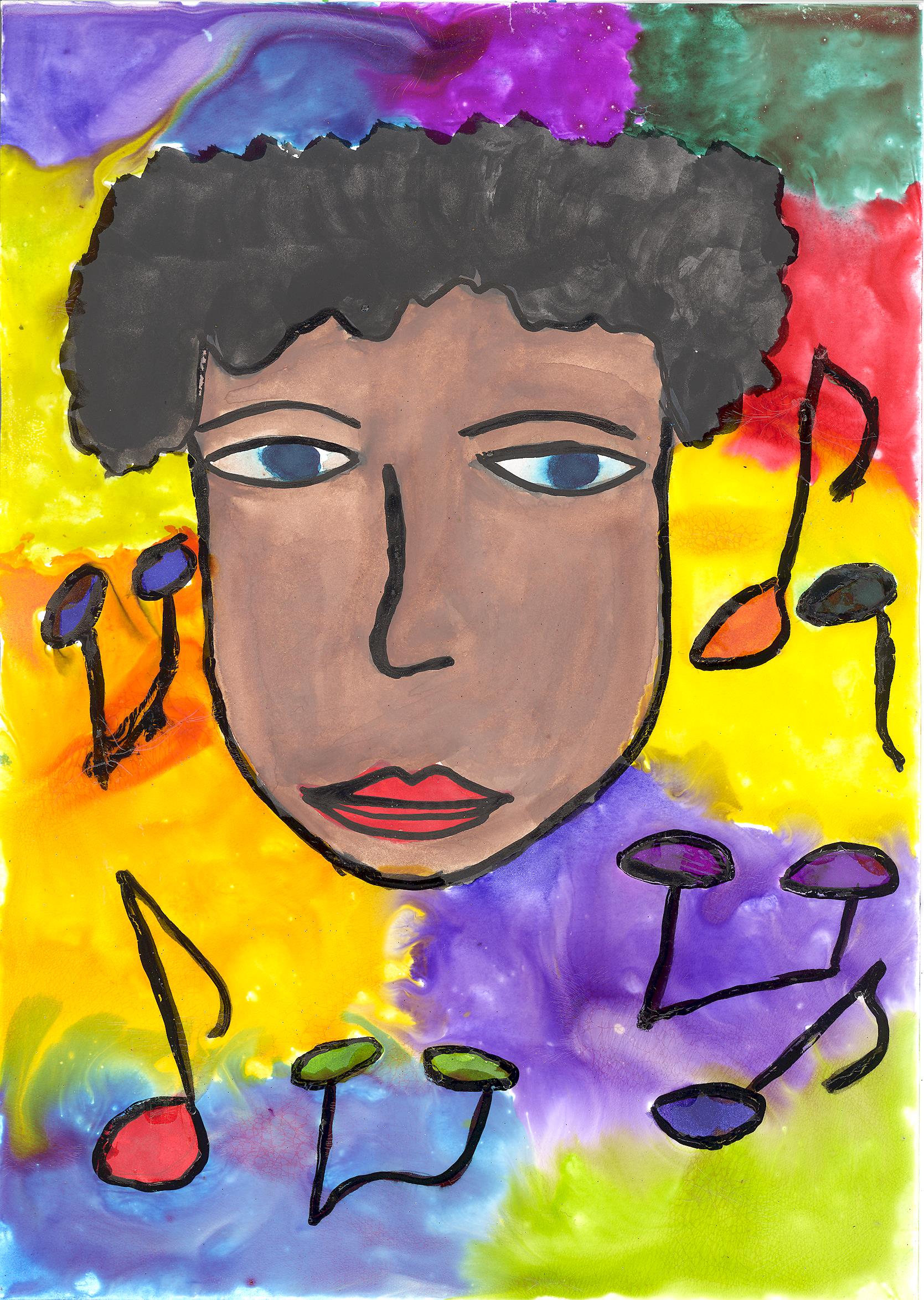 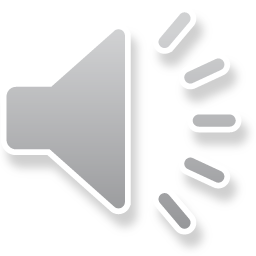